VOSTRA FOTO
MARIO GARDINI
Titolo della posizione ricercata
FORMAZIONE
FORMAZIONE | 2003 | Qualifica|  EQF 7 | PAESE – CITTA’
Descrivete le caratteristiche di questa formazione: qualifiche, opzioni della formazione, ecc…

FORMAZIONE | 2003 | Qualifica|  EQF 7 | PAESE – CITTA’
Descrivete le caratteristiche di questa formazione: qualifiche, opzioni della formazione, ecc…

FORMAZIONE | 2003 | Qualifica|  EQF 7 | PAESE – CITTA’
Descrivete le caratteristiche di questa formazione: qualifiche, opzioni della formazione, ecc…
SU DI ME
VIA VITTORIA, 17 00187 ROMA
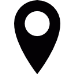 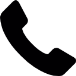 06 529658660
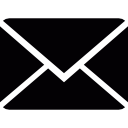 mail@mail.com
ESPERIENZA
Descrivete brevemente il vostro percorso professionale, le vostre competenze chiave per la posizione ed i vostri obiettivi di carriera. Questa è in realtà un'introduzione alla vostra lettera di presentazione.
NOME AZIENDA| 2000 – 2003 | POSIZIONE| CITTA’| PAESE
Descrivete qui le funzioni che avete occupato per questa posizione. Descrivete anche i vostri incarichi e i risultati che avete ottenuto. 

NOME AZIENDA| 2000 – 2003 | POSIZIONE| CITTA’| PAESE
Descrivete qui le funzioni che avete occupato per questa posizione. Descrivete anche i vostri incarichi e i risultati che avete ottenuto. 

NOME AZIENDA| 2000 – 2003 | POSIZIONE| CITTA’| PAESE
Descrivete qui le funzioni che avete occupato per questa posizione. Descrivete anche i vostri incarichi e i risultati che avete ottenuto. 

NOME AZIENDA| 2000 – 2003 | POSIZIONE| CITTA’| PAESE
Descrivete qui le funzioni che avete occupato per questa posizione. Descrivete anche i vostri incarichi e i risultati che avete ottenuto.
INFORMATICA
Foglio di calcolo Excel
Trattamento testi
HTML, ASP, C++
Dreamweaver
Illustrator
LINGUE
COMUNICAZIONE
Inglese : A1
Tedesco: B1
Francese: C1
Spagnolo : C2
Italiano : C2
Eccellente contatto con la clientela acquisita nel corso della mia esperienza di commerciale
GESTIONE & ORGANIZZAZIONE
Buona capacità di management e gestione del team acquisita come Manager presso XYZ. Gestione di 15 persone